Презентация
Старший дошкольный возраст
Тема: «Великая Отечественная война.
Никто не забыт , ничто не забыто»
Воспитатель Перцева Светлана Анатольевна МБДОУ  д./сад № 7 г. Конаково
Цель:
Закрепить представления детей о том, 
как наш народ защищал свою страну
 в годы В.О.войны, и как народ чтит память
павших за свободу нашей Родины.
Воспитывать уважение к памяти героев,
 гордости за свою страну.
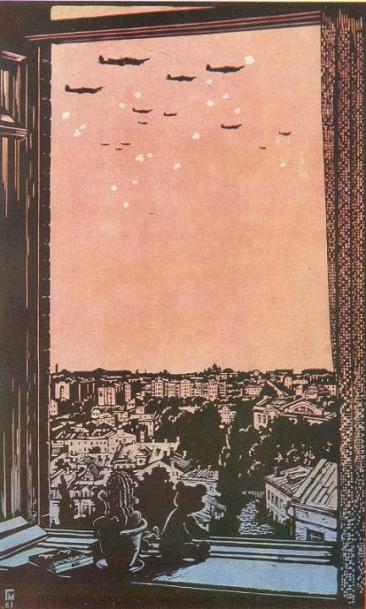 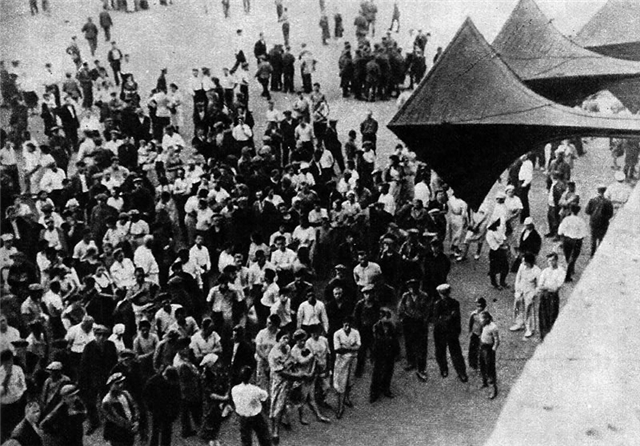 Вот сорок первый год, конец июня
И люди спать легли спокойно накануне
Но утром уже знала вся страна,
Что началась ужасная война.
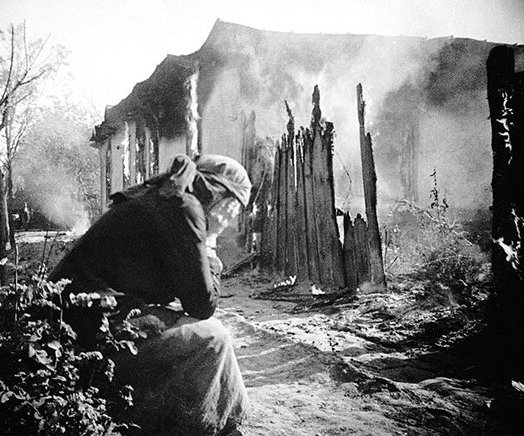 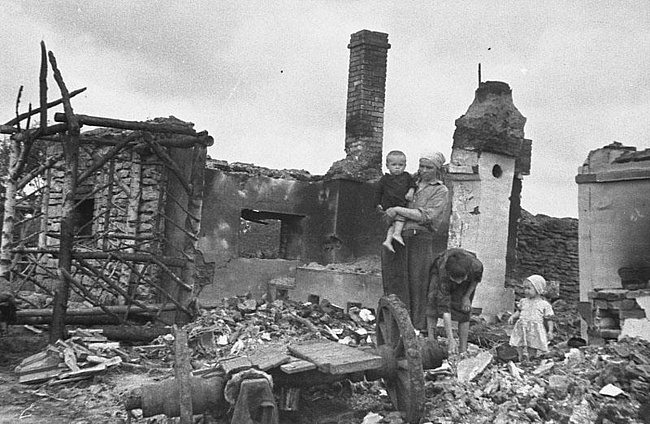 Фашистские войска  начали обстрел городов, сел, деревень.
Снаряды попадали в дома, разрушали их.
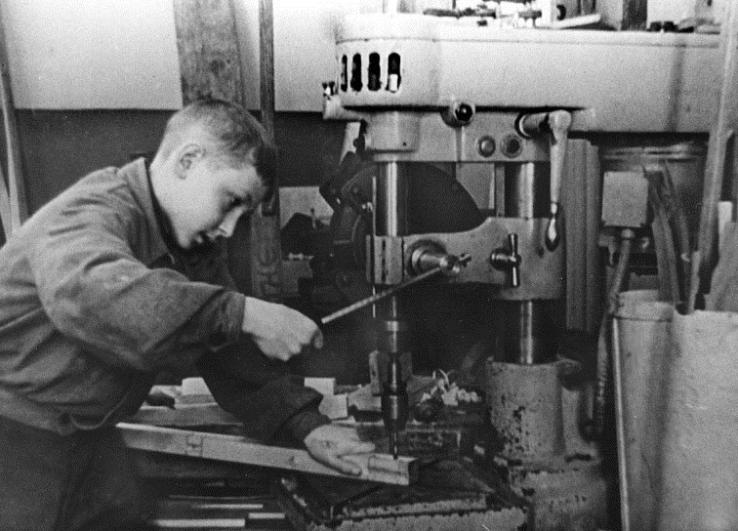 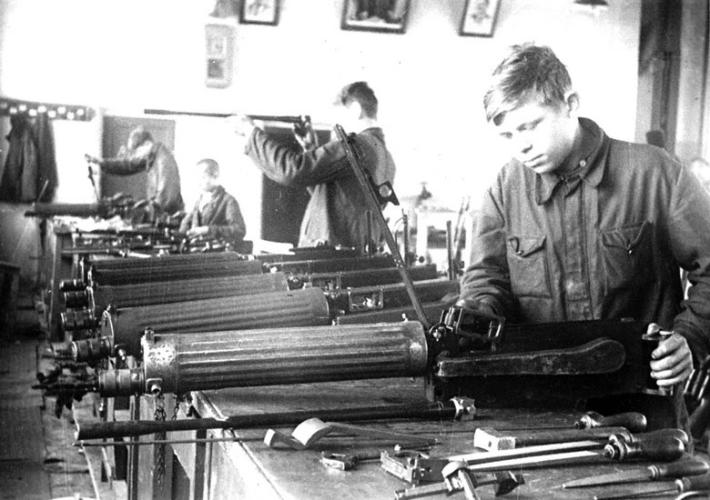 В войну детей стали призывать на предприятия, как взрослых в армию.
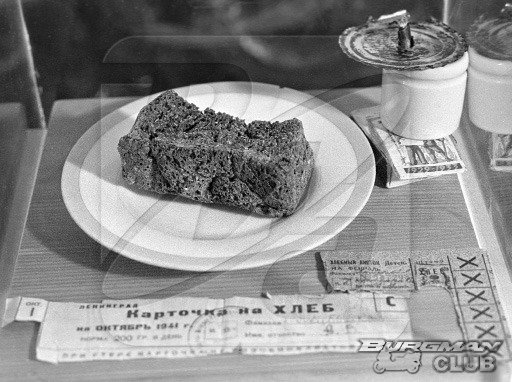 Люди голодали. Норма хлеба.
Дети войны – и дыбом волосы
На челках детей … седые волосы.
Глаза девчонки семилетней
Как два потухших огонька
На детских личиках заметней
Большая тяжкая тоска.
Она молчит, о чем ни спросишь
Пошутишь с ней молчит в ответ
Как будто ей не семь, не восемь
А много, много горьких лет.
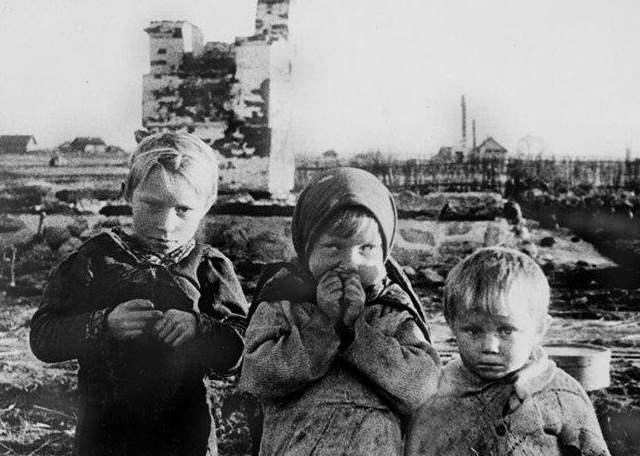 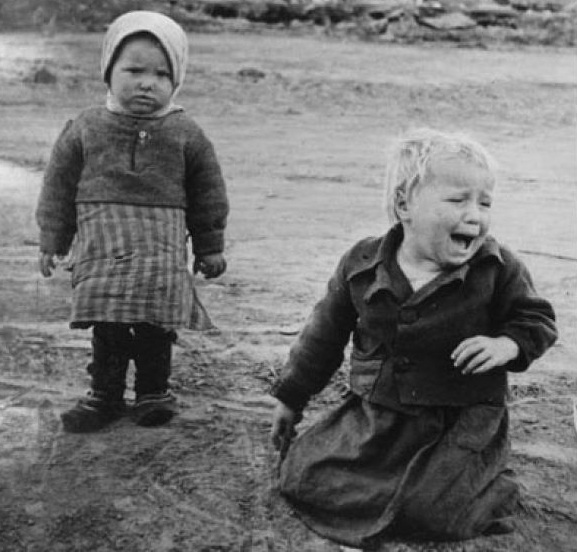 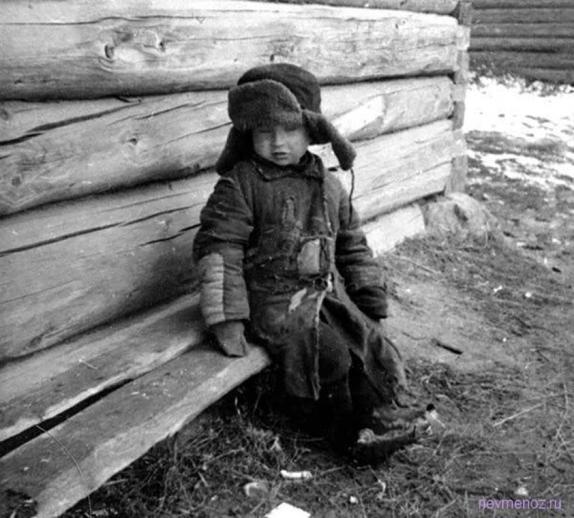 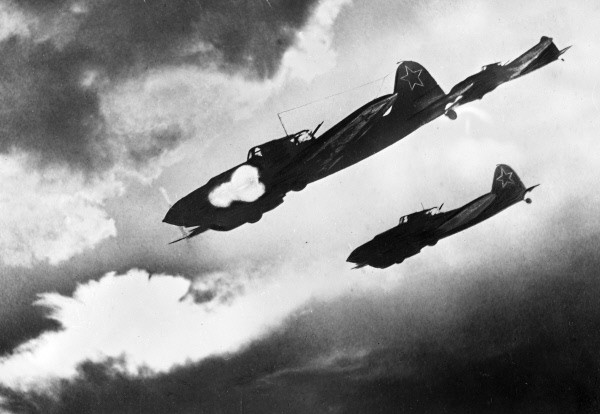 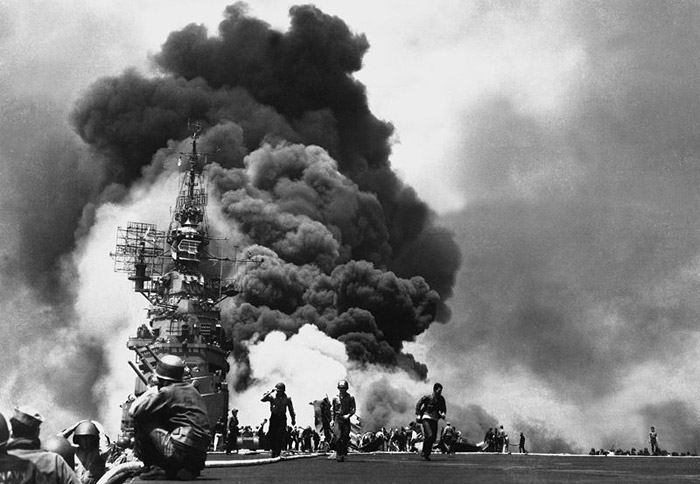 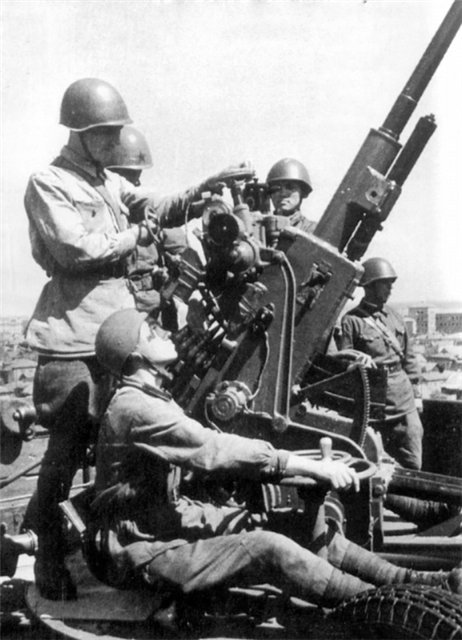 И мы пошли освобождать Европу
Солдаты наши в блиндажах, в окопах
В землянках, в танках, дзотах, дотах
На кораблях и в самолетах
Фашистских оккупантов побеждать.
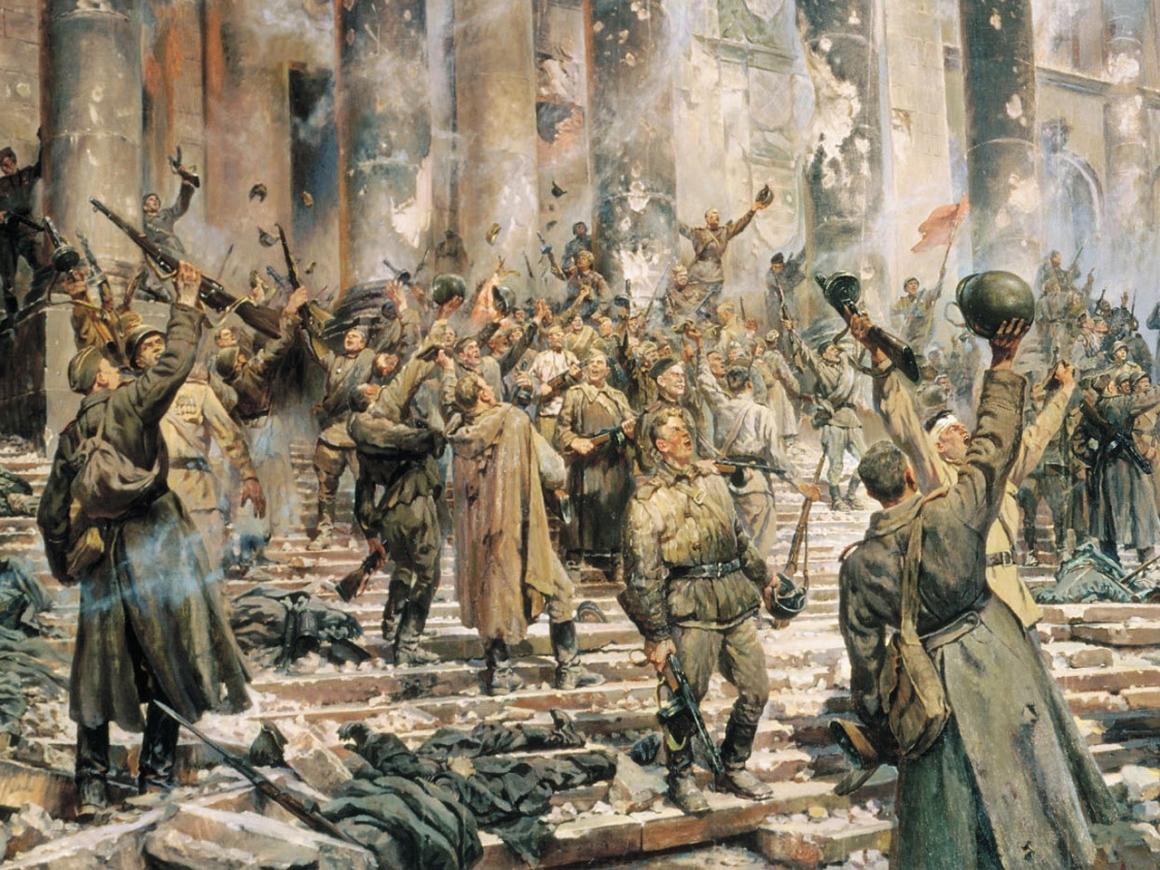 До самого Берлина немцев гнали
Был взят Берлин.
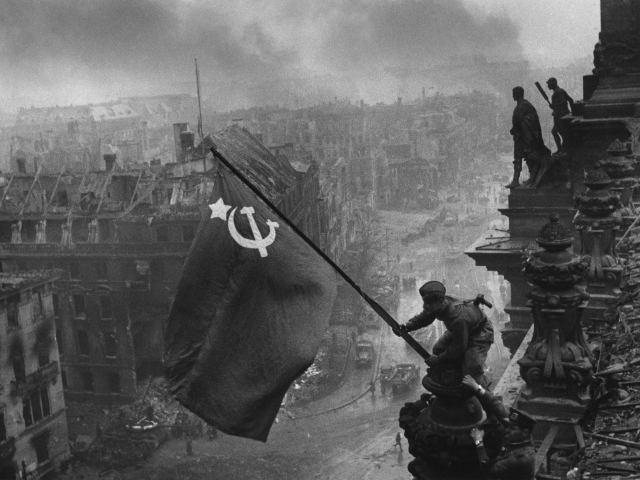 И на рейхстаг был гордо водружен наш флаг.
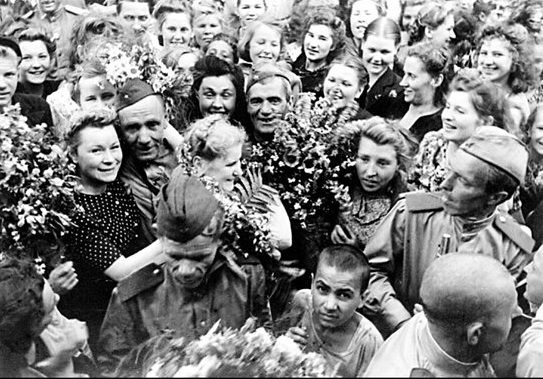 Вот  он момент,которого все ждали
9 мая 1945 года.
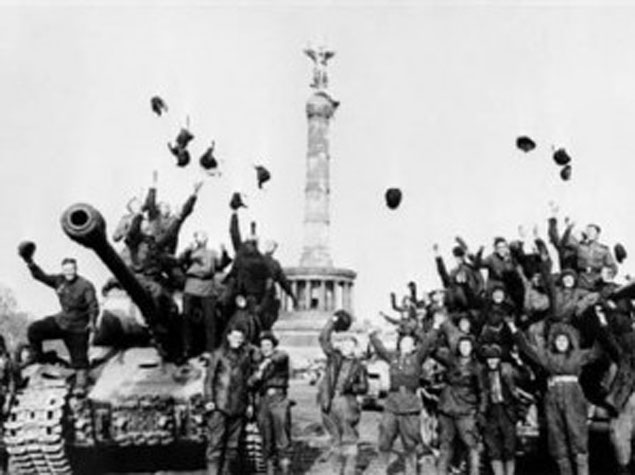 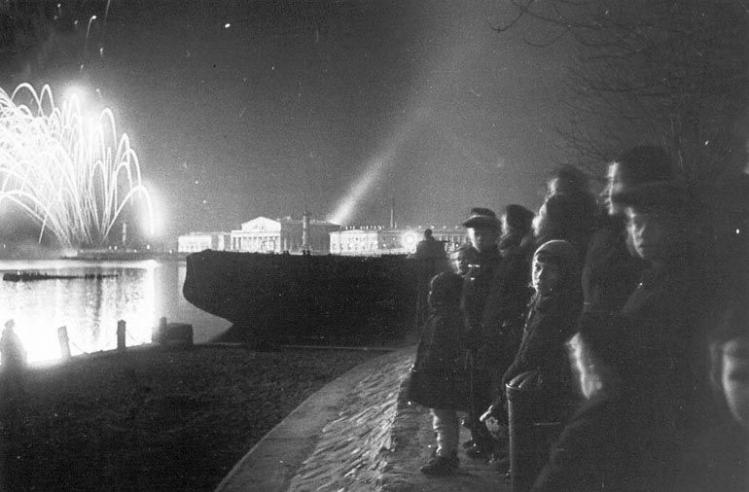 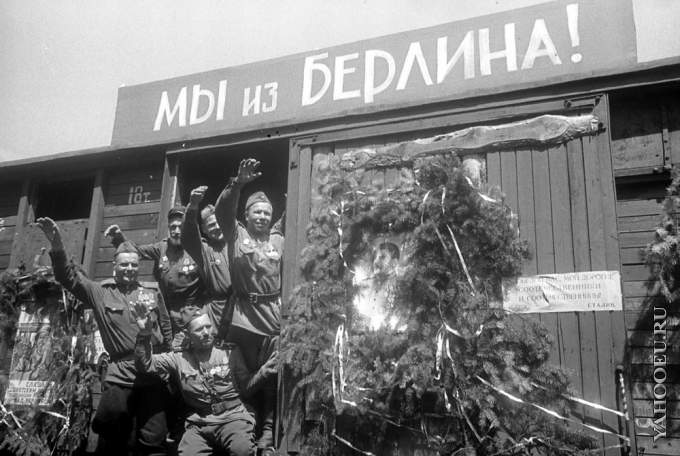 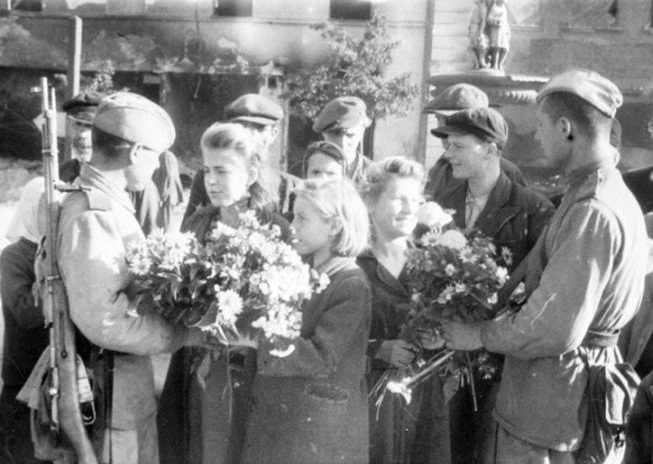 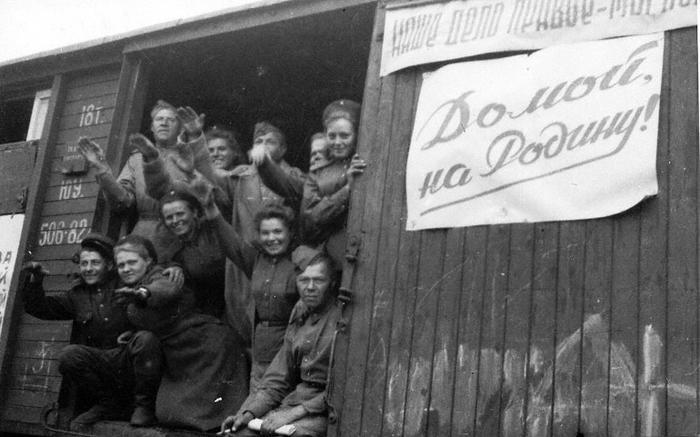 Дорога домой.
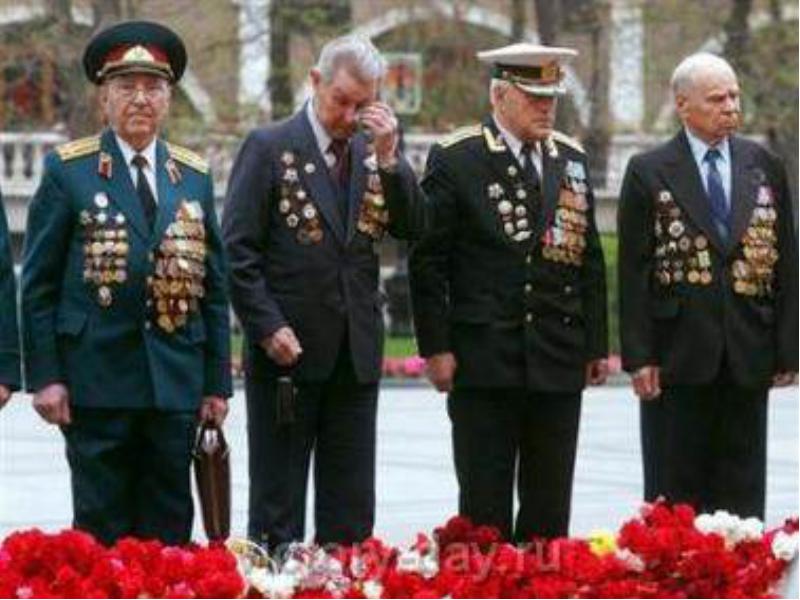 Для старшего поколения, которое носит в себе эти воспоминания – это часть жизни, которую они никогда не забудут.
Помним.

День Победы был, есть и должен оставаться самым святым праздником.
Ведь те, кто заплатил за него своей жизнью, 
дали нам возможность жить сейчас.
Мы обязаны помнить об этом всегда. 
Помнить погибших и не доживших до сегодняшнего дня.
Почтим  павших минутой молчания.
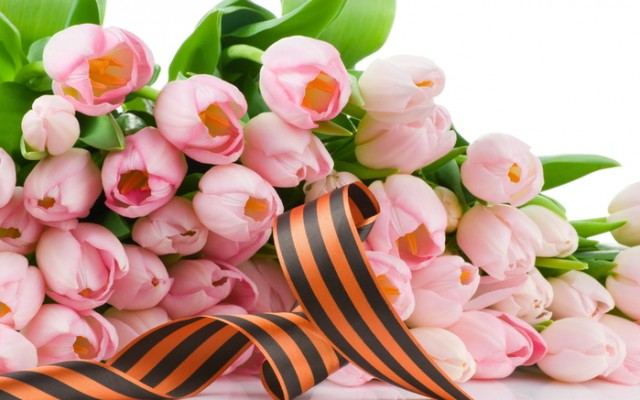 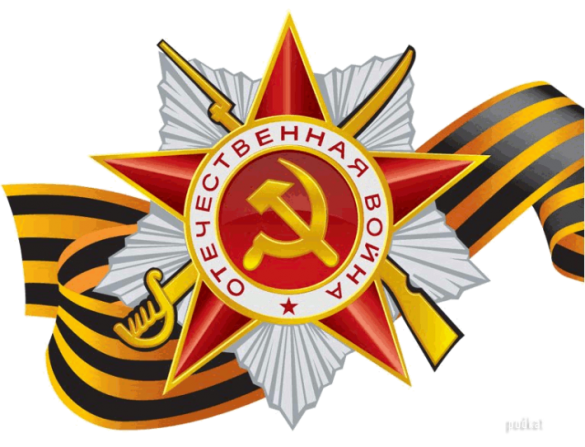 Спасибо  за внимание